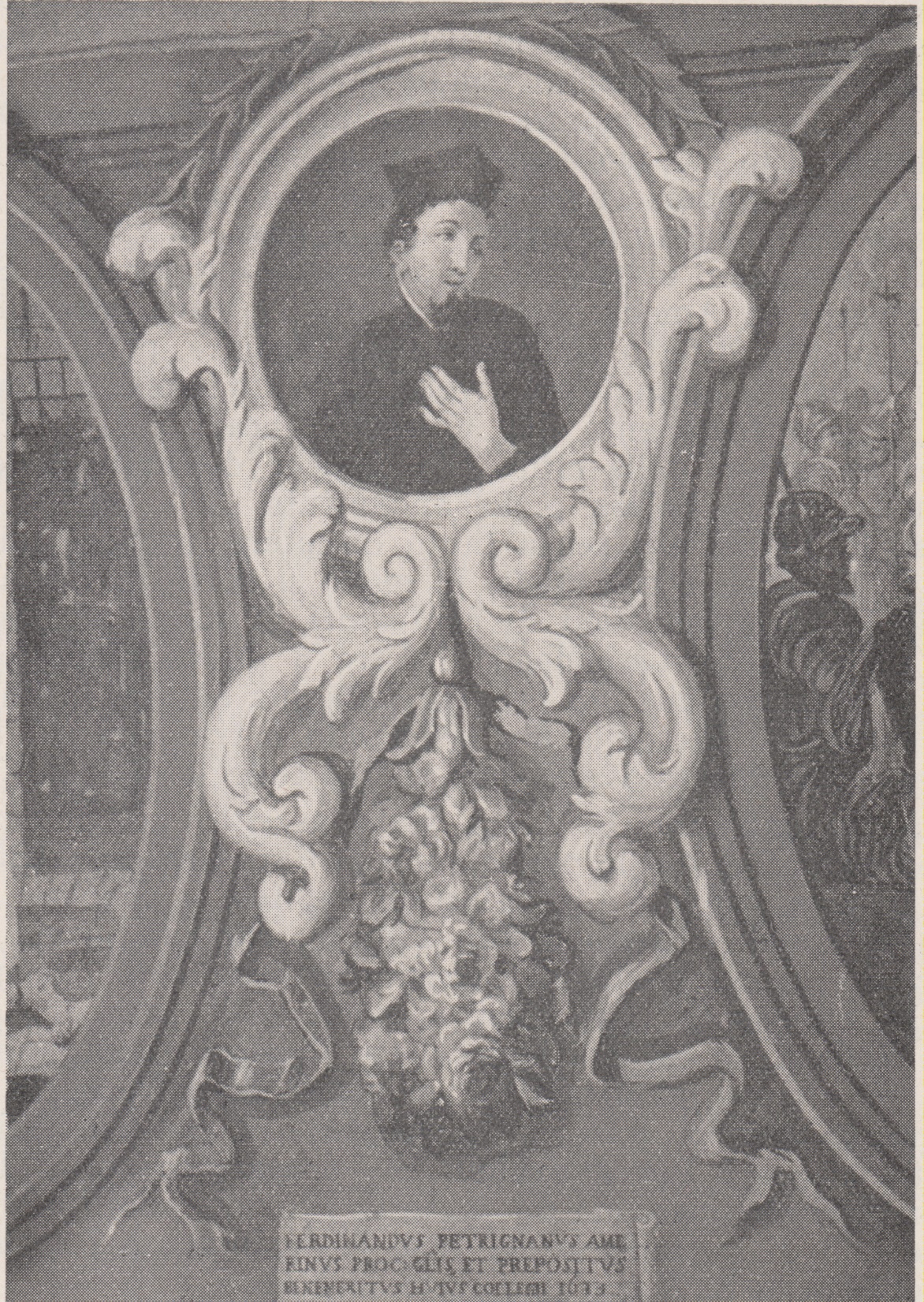 Amelia, Riv. Fasc. 122
S. Girolamo Emiliani, che si venera in piccola chiesa attigua al Collegio di S. Angelo in Amelia, ora orfanotrofio femminile